Vġili – Għid il-Ħamsin
Spirtu s-Santuejja fina
Glorja `l Alla fil-għoli 
tas-smewwiet, u paċi fl-art lill-bnedmin ta’ rieda tajba.
Infaħħruk, 
inberkuk, 
nadurawk, 
nagħtuk ġieh.
Inroddulek ħajr 
għall-glorja kbira tiegħek. Mulej Alla, Sultan 
tas-sema,  
Alla Missier li tista’ kollox.
Mulej Iben waħdieni, Ġesù Kristu, 
Mulej Alla,  Ħaruf ta’ Alla, Bin il-Missier.
Int li tneħħi d-dnubiet 
tad-dinja, ħenn għalina. 
Int li tneħħi d-dnubiet 
tad-dinja, ilqa’ t-talb tagħna.
Int li qiegħed fuq il-lemin tal-Missier, ħenn għalina. Għaliex Int waħdek Qaddis, Int waħdek Mulej, 
Int waħdek il-għoli,
Ġesu’ Kristu, ma’ l-Ispirtu 
s-Santu: 
fil-glorja tal-Missier Alla.  
Ammen.
Qari mill-Ktiebtal-EżoduEż 19, 3-8a.16-20b
F’dak iż-żmien, Mosè tala’ ħdejn Alla, u l-Mulej sejjaħlu mill-muntanja u qallu:
“Dan għid lil dar Ġakobb u għarraf lil ulied Iżrael:
‘Rajtu intom x’għamilt 
lill-Eġizzjani, u kif lilkom ġarrejtkom fuq il-ġwienaħ tal-ajkli u ressaqtkom lejja.
Issa, jekk tisimgħu leħni u żżommu l-patt tiegħi, intom tkunu l-wirt tiegħi minn fost il-popli kollha,
għax l-art kollha tiegħi. Intom tkunu għalija saltna ta’ qassisin u ġens qaddis’.
Dan hu l-kliem li tgħid lil ulied Iżrael”.
Imbagħad Mosè mar isejjaħ lix-xjuħ tal-poplu, u qegħdilhom quddiemhom dan il-kliem kollu li ordnalu l-Mulej.
U l-poplu kollu wieġeb b’leħen wieħed u qalu: 
“Kulma qal il-Mulej aħna nagħmluh”.
Fit-tielet jum mas-sebħ kien hemm ragħad u beraq, u sħab oħxon għatta 
l-muntanja. Instama’ wkoll iż-żarżir qawwi tat-tromba,
u triegħed il-poplu kollu fil-kamp. Mosè ħareġ 
il-poplu mill-kamp biex jiltaqgħu ma’ Alla; u waqfu f’riġlejn il-muntanja.
Il-muntanja tas-Sinaj bdiet iddaħħan kollha kemm hi, għax niżel fuqha l-Mulej fin-nar.
Id-duħħan beda tiela’ ’l fuq bħad-duħħan ta’ forn, u 
l-muntanja kienet titheżżeż kollha.
Kulma jmur id-daqq 
tat-tromba kien dejjem jitqawwa. Imbagħad tkellem Mosè, u Alla wieġbu b’ragħda.
U niżel il-Mulej fuq 
il-quċċata tal-muntanja 
tas-Sinaj, u l-Mulej sejjaħ lil Mosè biex jitla’ fuq 
il-quċċata tal-muntanja.
Il-Kelma tal-Mulej
R:/  Irroddu ħajr lil Alla
Salm Responsorjali
R:/ It-tjieba tal-Mulej ma’ dawk li għandhom 
il-biża’ tiegħu
Bierek, ruħ tiegħi, 
il-Mulej!
B’qalbi kollha nbierek 
l-isem qaddis tiegħu.
Bierek, ruħ tiegħi, 
il-Mulej,
u la tinsiex il-ġid kollu li għamel miegħek.
R:/ It-tjieba tal-Mulej ma’ dawk li għandhom 
il-biża’ tiegħu
Hu li jaħfer dnubietek kollha;
ifejjaq il-mard tiegħek kollu;
jifdi lil ħajtek mill-qabar;
iħaddnek bit-tjieba u 
l-ħniena.
R:/ It-tjieba tal-Mulej ma’ dawk li għandhom 
il-biża’ tiegħu
Il-Mulej jagħmel 
is-sewwa,
u l-ħaqq mal-maħqurin kollha.
Hu għarraf lil Mosè 
l-ħsieb tiegħu,
l-għemejjel tiegħu lil ulied Iżrael.
R:/ It-tjieba tal-Mulej ma’ dawk li għandhom 
il-biża’ tiegħu
Imma t-tjieba tal-Mulej minn dejjem għal dejjem
ma’ dawk li għandhom 
il-biża’ tiegħu,
u s-sewwa tiegħu ma’ wlied uliedhom;
ma’ dawk li jħarsu l-patt tiegħu,
u jiftakru fil-preċetti tiegħu u jħarsuhom.
R:/ It-tjieba tal-Mulej ma’ dawk li għandhom 
il-biża’ tiegħu
Qari mill-Ittra ta’San Pawl Appostlu lir-RumaniRum 8, 22-27
Ħuti, aħna nafu li l-ħolqien kollu għadu s’issa jitniehed bl-uġigħ tal-ħlas; u mhux hu biss, imma wkoll aħna li għandna l-ewwel frott
tal-Ispirtu, aħna wkoll nitniehdu fina nfusna waqt li nistennew l-adozzjoni ta’ wlied, il-fidwa ta’ ġisimna. Aħna salvi bit-tama.
Meta wieħed jara l-ħwejjeġ li jkun ittama, ma tkunx aktar tama; għax kif jista’ wieħed jittama l-ħwejjeġ li ġa jkun ra?
Imma dak li qegħdin nittamaw, jekk m’aħniex narawh, qed nistennewh bis-sabar.
Hekk ukoll l-Ispirtu, 
min-naħa tiegħu, jgħinna
fin-nuqqas ta’ ħila tagħna. Għax aħna anqas biss nafu nitolbu kif imiss,
imma l-Ispirtu stess jidħol għalina bit-talb tiegħu bi tnehid li ma jistax jitfisser bil-kliem; u Alla, li l-ħarsa tiegħu tinfed il-qlub,
jaf x’inhi x-xewqa 
tal-Ispirtu; bit-talb tiegħu jidħol għall-qaddisin skont ma jrid Alla.
Il-Kelma tal-Mulej
R:/  Irroddu ħajr lil Alla
SEKWENZA
Spirtu s-Santu, ejja fina,
raġġ ta’ dawl qaddis agħtina,
xerrdu f’ruħna 
mis-smewwiet.
O Missier il-foqra tiegħek,
inti ġġib id-doni miegħek,
tagħni b’dawlek qalb 
l-ulied.
Inti l-aqwa faraġ tagħna,
fik kull hena xħin tkun magħna,
tħossok fewġa ħelwa 
r-ruħ.
Fl-għaja, lejn is-serħ twassalna; jekk
imħeġġa wisq, trażżanna;
mill-għajnejn tixxotta 
d-dmugħ.
O dawl hieni ta’ qdusija,
nitolbuk li bik mimlija
tkun il-qalb ta’ kull fidil.
Mingħajr dawlek li jmexxina
ebda ħajr ma jkun hemm fina,
ebda safa fl-għemil.
Naddaf kull fejn hemm 
it-tbajja’,
fejn hemm nixfa reġġa’ 
l-ħajja,
lill-miġruħ agħtih fejqan.
Rattab fina l-ebusija,
agħti lill-berdin bżulija,
għin fit-triq lil min beżgħan.
Agħti s-seba’ doni tiegħek
lil min jimxi fidil miegħek
u li fik jistrieħ kull ħin.
Agħti ’l kull virtù sabiħa
ħlas ta’ salvazzjoni sħiħa,
agħti l-ġenna lit-tajbin.

Ammen. Hallelujah.
Hallelujah, Hallelujah
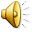 Ejja, Spirtu s-Santu, imla 
l-qlub tal-fidili tiegħek
u kebbes fihom in-nar ta’ mħabbtek.
Hallelujah, Hallelujah
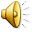 Qari mill-Evanġelju skont
San Ġwann
Ġw 7, 37-39
R:/ Glorja lilek Mulej
Fl-aħħar jum tal-festa, 
il-jum l-aktar solenni, Ġesù qam jgħid b’leħen għoli:
“Min jieħdu l-għatx, jiġi għandi u jixrob. Kif tgħid l-Iskrittura, min jemmen fija, minnu joħorġu xmajjar ta’ ilma ħaj”.
Dan qalu għall-Ispirtu li kellhom jirċievu dawk li jemmnu fih,
għax l-Ispirtu kien għad ma ngħatalhomx, billi Ġesù kien għadu ma ġiex igglorifikat.
Il-Kelma tal-Mulej
R:/ Tifħir lilek Kristu
Jiena nemmen f’Alla wieħed, il-Missier li jista’ kollox, li ħalaq is-sema u 
l-art, dak kollu li jidher u dak li ma jidhirx.
U f’Mulej wieħed Ġesù Kristu, Iben waħdieni ta’ Alla,
 imnissel mill-Missier 
qabel kull żmien.
Alla minn Alla, dawl minn dawl, Alla veru minn Alla veru, imnissel mhux magħmul, natura waħda mal-Missier u bih sar kollox.
Niżel mis-smewwiet għalina 
l-bnedmin u għall-fidwa
tagħna. U ħa l-ġisem 
bis-setgħa tal-Ispirtu 
s-Santu minn Marija Verġni
u sar bniedem. Sallbuh għalina, bata taħt Ponzju Pilatu, miet u difnuh, u 
fit-tielet jum qam minn bejn l-imwiet, skont
il-Kotba mqaddsa, 
u tela’ s-sema, u qieghed fuq
il-lemin tal-Missier.
U għandu jerġa jiġi 
bil-glorja biex jagħmel ħaqq
mill-ħajjin u mill-mejtin, u s-saltna tiegħu ma jkollhiex tmiem. U fl-Ispirtu s-Santu, Mulej li jagħti l-ħajja li ġej mill-Missier u mill-Iben:
li Hu meqjum u mweġġah flimkien mal-Missier u 
mal-Iben. Hu li tkellem b’fomm il-profeti.
U fi Knisja waħda, qaddisa, kattolika, appostolika. 
Nistqarr magħmudija waħda 
għall-maħfra tad-dnubiet.
U nistenna l-qawma 
mill-imwiet, u l-ħajja 
taż-żmien li ġej. Ammen.